“What is the greatest difficulty, refugee students face in the process of integration in their host countries?”
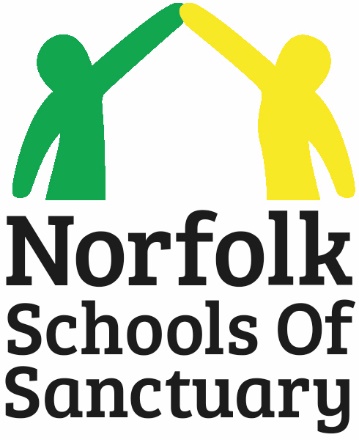 Question to answer in the chat:

What languages are spoken by the people in your classroom?
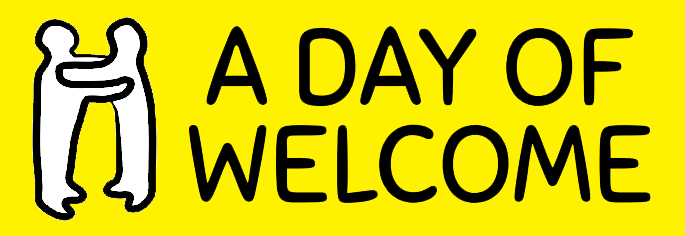 Jake Rose-Brown
Teacher & Co-founder of A Day of Welcome
[Speaker Notes: Context is key. Let you know about my journey as an educator in relation to refugee education and integration.]
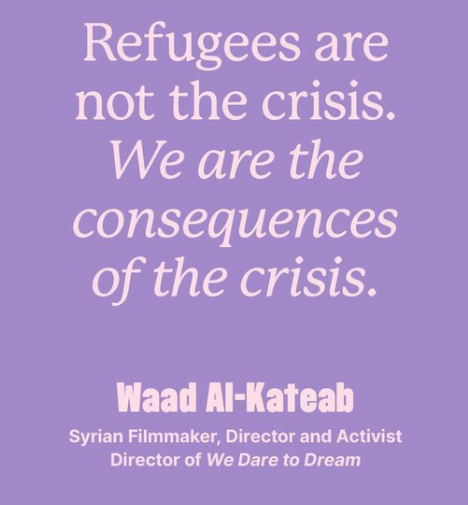 How should schools respond to the ‘refugee crisis’?
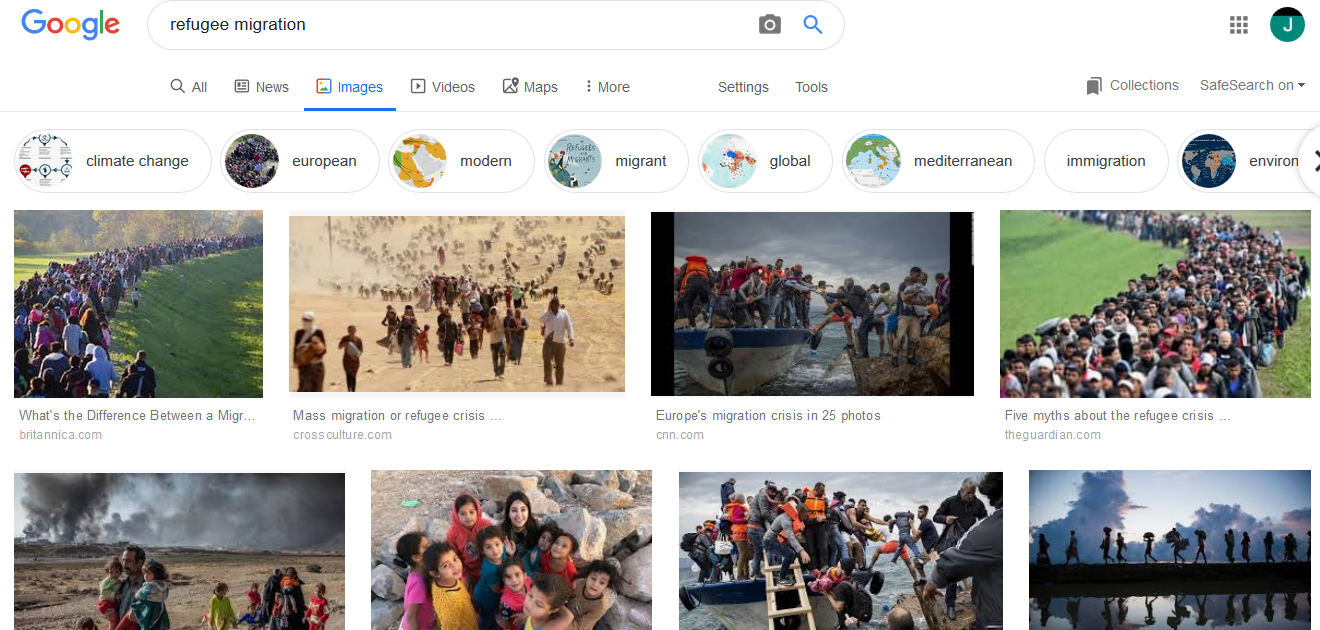 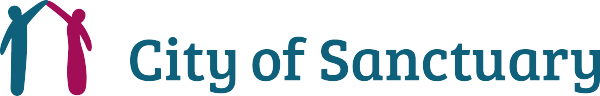 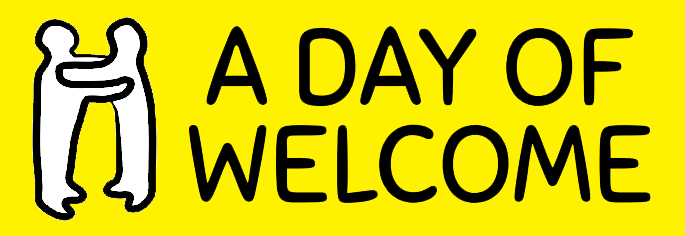 City of Sanctuary is a grassroots movement in the UK committed to building a culture of hospitality and welcome, especially for refugees seeking sanctuary from war and persecution.
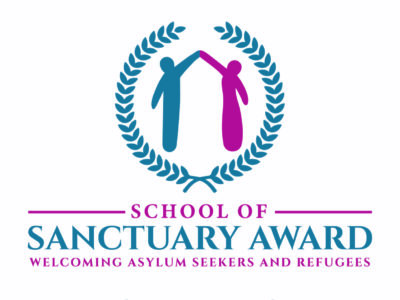 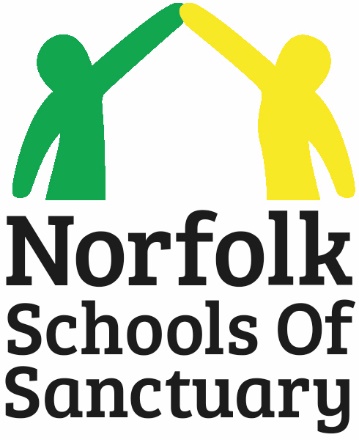 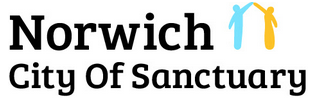 [Speaker Notes: My journey to CoS. Context. Places of sanctuary in N – UEA, arts centre, Unitarian Chapel, bar, restaurant, Norfolk Knitters, Also open to Norfolk.]
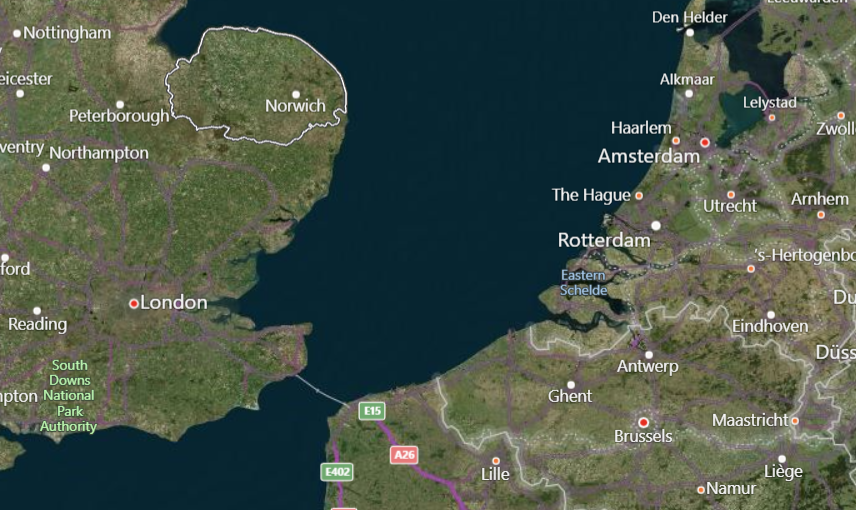 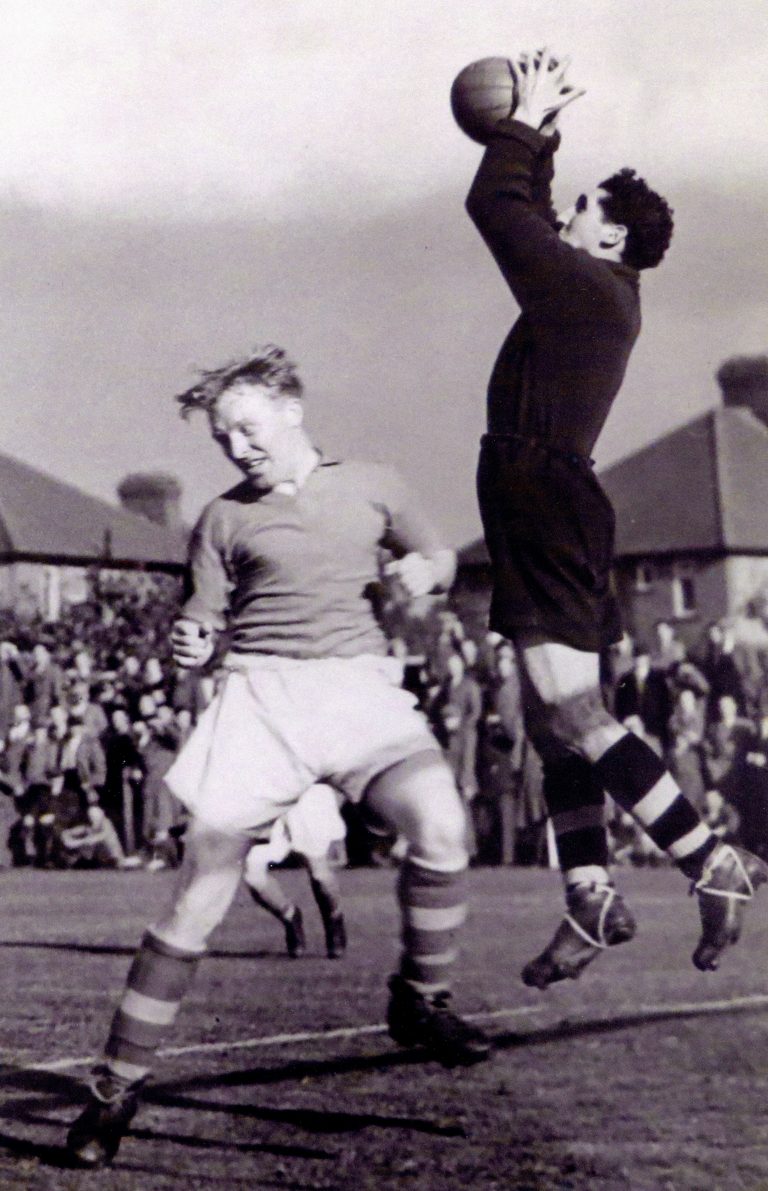 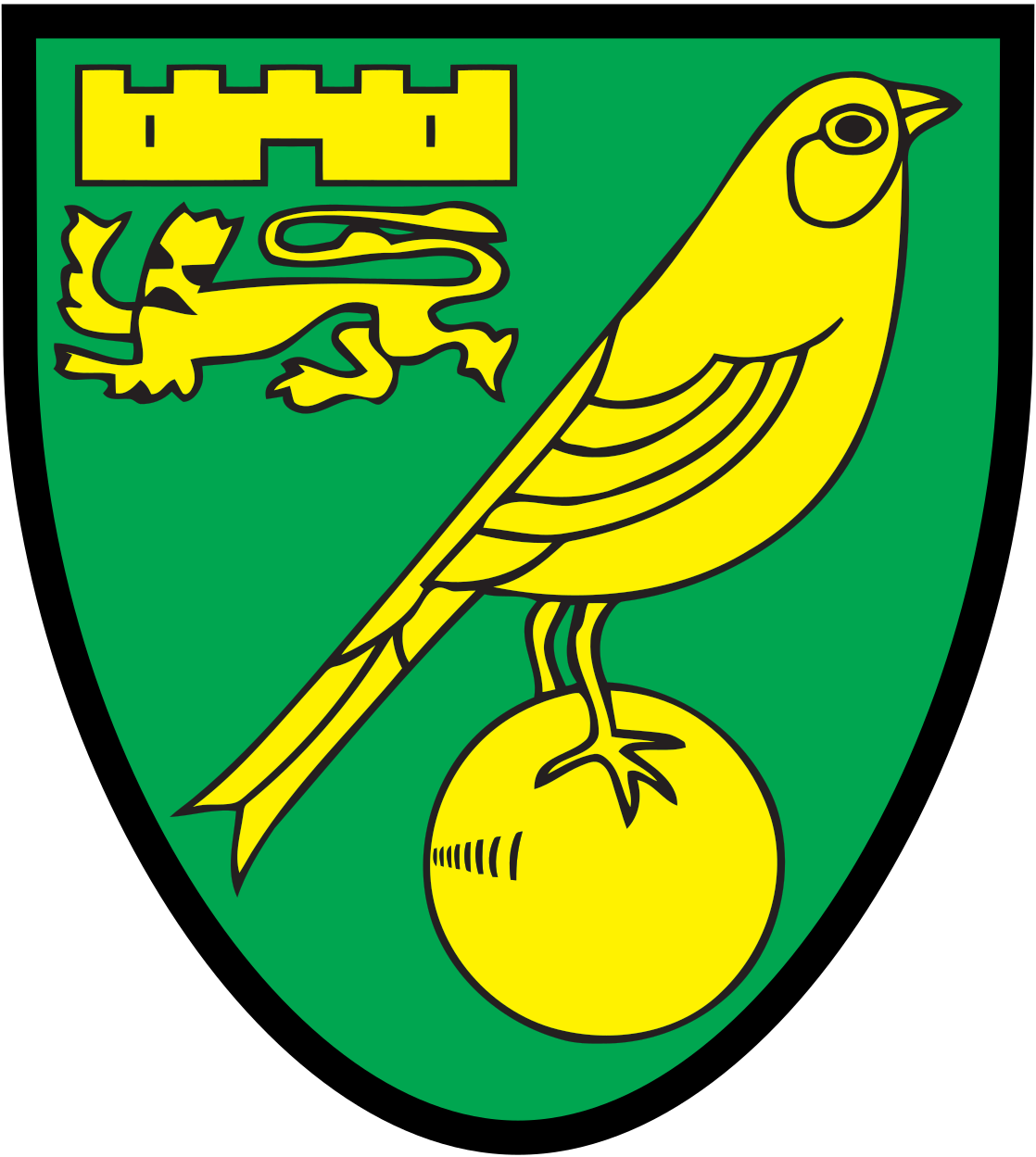 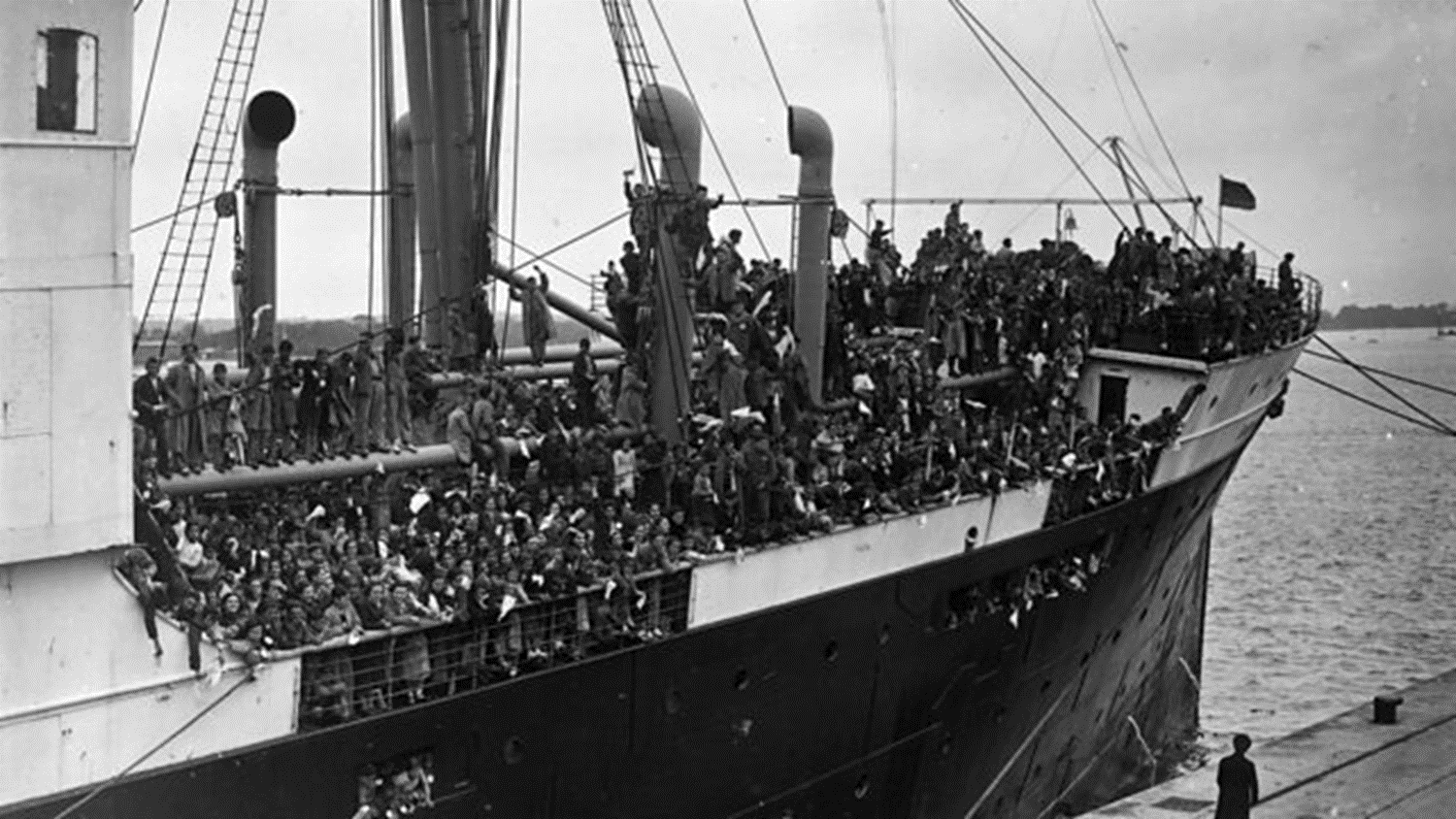 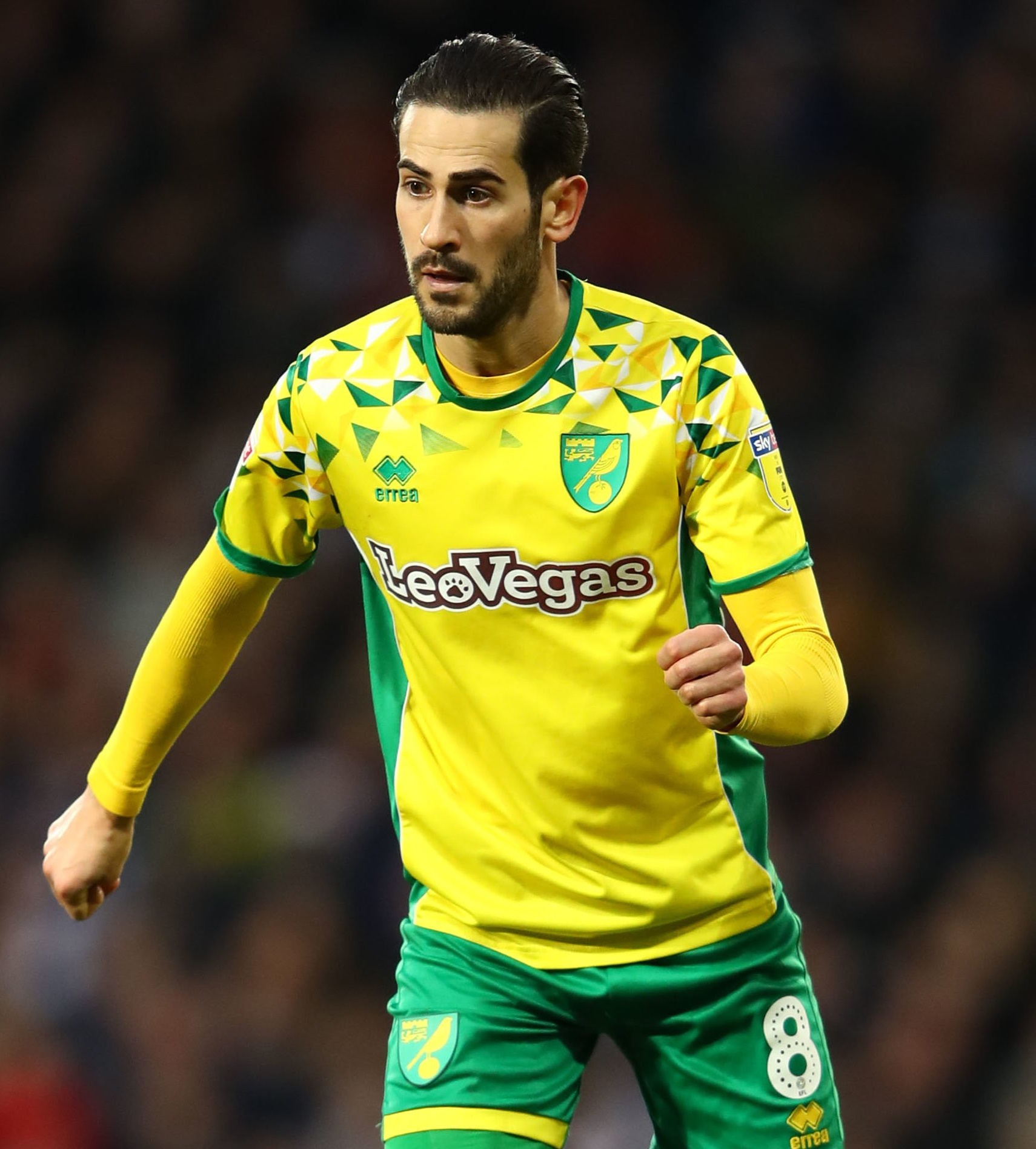 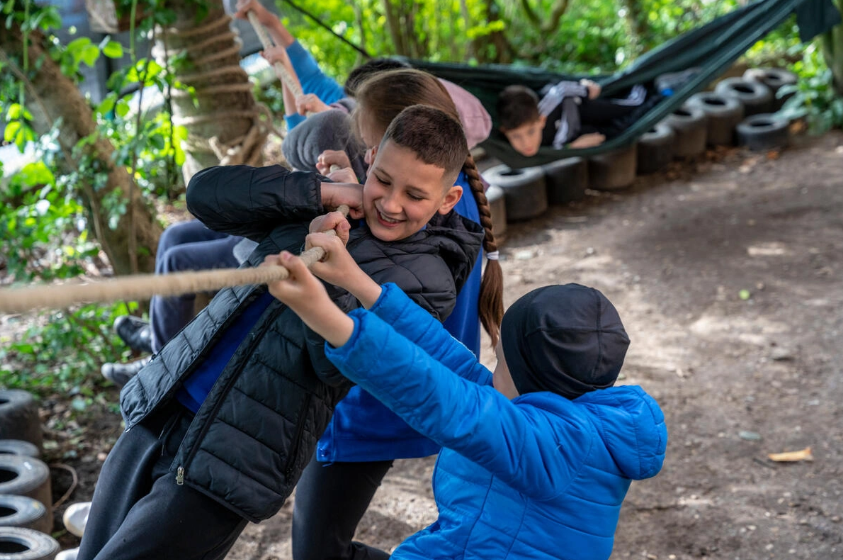 What is the greatest difficulty, refugee students face in the process of integration in their host countries?
There is no single story!

Local context is key

Support the family to support the children
[Speaker Notes: Case study – Anya’s family]